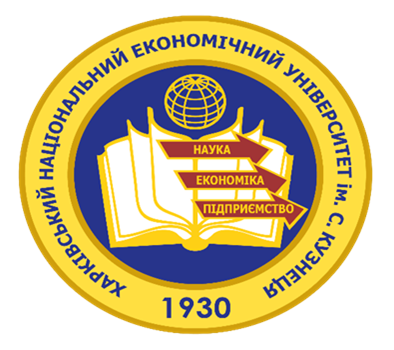 Структура державного управління туристичною діяльністю в Харківській області
О.О. Ахмедова
К. н. держ. упр., доцент кафедри туризму
Харків, 2022
План лекції
1. Поняття про організаційну структуру управління. 
2. Про управління культури і туризму Харківської ОДА.
3.Про ОКЗ «Харківський організаційно-методичний центр туризму» 
4. Про Туристичну Раду при Харківському міському голові.
Ефективність управління діяльністю залежить від того, наскільки правильно сформовано організаційну структуру управління та наскільки вона відповідає меті діяльності організації. Організаційна структура — це впорядкована сукупність взаємопов'язаних елементів, з стійкими відносинами, що забезпечують їх функціонування та розвиток як цілого. Можна сказати, що структура управління — це не що інше, як оптимальний розподіл роботи, прав і відповідальності, порядку і форм взаємодії між членами колективу організації.

	Метою організаційної структури управління є забезпечення стійкого розвитку соціально-економічної системи через формування, збереження і вдосконалення способів взаємозв'язку та взаємодії системи із зовнішнім середовищем і внутрішньої взаємодії елементів системи. Структура туристичного підприємства:

— забезпечує координацію усіх функцій менеджменту;

— встановлює повноваження та відповідальність керівників усіх рівнів;

— багато в чому визначає стиль менеджменту, організаційну культуру й ефективність праці співробітників та підприємства в цілому.
Складниками організаційних структур є:

— елементи організаційних структур управління — служби або органи апарату управління, а також окремі працівники цих служб (органів);

— організаційні відносини — відношення (зв'язки) між підрозділами організації, рівнями її управління, персоналом, завдяки яким реалізуються функції управління;

— рівні управління — сукупність прав, обов'язків і відповідальності, характерна для посадових осіб, що займають певне місце в ієрархічній структурі організації.

Отже, елементами структури управління є окремі співробітники, служби, ланки апарату управління, а відношення між ними підтримуються завдяки зв'язкам, які поділяються на горизонтальні та вертикальні. Горизонтальні зв'язки мають однорівневий і узгоджувальний характер. Вертикальні зв'язки — це зв'язки підпорядкування, необхідність у яких виникає у випадку ієрархічності управління. Зв'язки в структурі управління можуть бути також лінійними та функціональними. Лінійні зв'язки відображають взаємодію між лінійними керівниками — особами, які відповідають за діяльність організації або її підрозділів. Функціональні зв'язки виникають там, де відбувається взаємодія за певними функціями управління. Залежно від домінуючих зв'язків формуються відповідні повноваження
Складники організаційної структури взаємозалежні: зміни кожного з них (кількості елементів і рівнів, кількості та характеру зв'язків і повноважень працівників) викликають необхідність перегляду всіх інших. Так, постановка нового організаційного завдання (наприклад, робота з новим сегментом туристів, розширення рекламної діяльності, освоєння нового туристичного регіону) передбачає вирішення низки питань: чи потрібно формувати новий підрозділ для його розв'язання; хто буде керівником; яка буде чисельність персоналу відділу; які функції він буде виконувати, кому підпорядковуватися і яке місце буде займати в ієрархічній структурі; якими будуть його взаємовідносини з іншими підрозділами організації.

	Збільшення кількості елементів і рівнів у структурі управління неодмінно приводить до значного зростання кількості й складності зв'язків, що виникають у процесі прийняття управлінських рішень. Наслідком часто стає гальмування процесу управління, що в сучасних умовах означає погіршення якості функціонування менеджменту організації.
Туристична діяльність, як відомо, — це організована діяльність з надання туристичних послуг. Ринок туризму характеризується великою кількістю суб'єктів виробництва і просування туристичної послуги (туристичні підприємства, об'єднання, турагенти, туроператори тощо), між якими існують логічні відносини рівнів управління і функціональних служб. Фактично менеджмент покликаний побудувати таку їх взаємодію, щоб досягти стратегічних цілей туристичної галузі. Організаційна структура управління туризмом дає змогу впорядкувати сукупність взаємопов'язаних елементів усередині будь-якої туристичної організації, туристичного ринку.

Управління туристичною структурою передбачає розподіл завдань між структурними підрозділами і працівниками, в т. ч. надання їм повноважень для реалізації того чи іншого напряму туристичної діяльності або діяльності із забезпечення функціонування організації.

Організаційна структура управління в туризмі, так само як і в будь-якій організації, складається з ланок (відділів), рівнів управління та горизонтальних і вертикальних зв'язків між ними. Ланки управління в туристичній організації виокремлюються залежно від її масштабів. У невеликих туристичних організаціях з невеликим штатом управлінські ланки можуть бути представлені навіть окремими спеціалістами. Великі туристичні організації поділяються на структурні підрозділи, орієнтовані на виконання відповідних функцій управління. Зв'язки між такими структурними підрозділами мають горизонтальний характер.
2. Про управління культури і туризму Харківської ОДА.

Міністерство інфраструктури 
Державне агентство розвитку туризму (ДАРТ) яке є центральним органом виконавчої влади
3. Департамент культури і туризму Харківської ОДА (Керівник Павленко Едуард Євгенович - https://kharkivoda.gov.ua/oblasna-derzhavna-administratsiya/struktura-administratsiyi/strukturni-pidrozdili/155)
Департамент культури і туризму Харківської ОДА
Послуги, які надаються:
 Дозвіл на проведення робіт на пам'ятках місцевого значення (крім пам'яток археології), їх територіях та в зонах охорони, реєстрація дозволів на проведення археологічних розвідок, розкопок
Погодження відчуження або передачі пам'яток місцевого значення їхніми власниками чи уповноваженими ними органами іншим особам у володіння, користування або управління
Погодження програм та проектів містобудівних, архітектурних і ландшафтних перетворень, будівельних, меліоративних, шляхових, земельних робіт, реалізація яких може позначитися на стані пам'яток місцевого значення, їх територій і зон охорони
Погодження проектів землеустрою щодо відведення земельних ділянок, розташованих на території земель історико-культурного призначення, пам'яток культурної спадщини місцевого значення, їх охоронних зон, в історичних ареалах населених місць та інших землях історико-культурного призначення у м. Харкові.
Розпорядження № 416 від 03.07.2020 "Про затвердження Положення про Департамент культури і туризму Харківської обласної державної адміністрації".
Розгляньте розпорядження (у додатку) та обговоріть його складові частини: 
1. Загальні положення.
2. Функції департаменту.
3. Склад департаменту. 
4. Організацію роботи департаменту.
5. Порядок проведення засідань департаменту. 
6. Контроль за виконанням рішень департаменту.
3. ОБЛАСНИЙ КОМУНАЛЬНИЙ ЗАКЛАД «ХАРКІВСЬКИЙ ОРГАНІЗАЦІЙНО-МЕТОДИЧНИЙ ЦЕНТР ТУРИЗМУ», УПРАВЛІННЯ КУЛЬТУРИ І ТУРИЗМУ ХАРКІВСЬКОЇ ОБЛАСНОЇ ДЕРЖАВНОЇ АДМІНІСТРАЦІЇ
Структурним підрозділом ОКЗ «Харківський організаційно-методичний центр туризму» є Туристсько-інформаційний центр. Туристсько-інформаційний центр надає безкоштовну інформацію громадянам і організаціям про:
-  об’єкти історії та культури, пам’ятники природи, що є об’єктами туризму;-  культурні, спортивні й суспільні події Харківської області;-  туристичні маршрути Харківщини;- туристичні фірми (туроператорів та турагентства),  гідів-перекладачів, екскурсоводів;-  транспортні послуги;-  послуги об’єктів розміщення, харчування, торгівлі й побутового обслуговування.
Керівник – ХОЛОДОК ВАЛЕНТИНА ДМИТРІВНА
https://tourcenter.kh.ua
ОБЛАСНИЙ КОМУНАЛЬНИЙ ЗАКЛАД «ХАРКІВСЬКИЙ ОРГАНІЗАЦІЙНО – МЕТОДИЧНИЙ ЦЕНТР ТУРИЗМУ»
Розгляньте Статут ОБЛАСНОГО КОМУНАЛЬНОГО ЗАКЛАДУ «ХАРКІВСЬКИЙ ОРГАНІЗАЦІЙНО – МЕТОДИЧНИЙ ЦЕНТР ТУРИЗМУ» (у додатку) та обговоріть його основні положення, мету та предмет діяльності, завдання, управління центром, повноваження трудового колективу центру, фінансову діяльність та звітність.
4. Туристична Рада при Харківському міському головіРОЗПОРЯДЖЕННЯ
Від 11.03.2014 № 25
Про створення Туристичної Ради при Харківському міському голові
З метою сприяння розвитку туризму та туристичної інфраструктури міста Харкова, керуючись ст. 42 Закону України «Про місцеве самоврядування в Україні»:
1. Створити Туристичну раду при Харківському міському голові.
2. Затвердити Положення про Туристичну раду при Харківському міському голові (додаток 1) та її персональний склад (додаток 2).
3. Департаменту міжнародного співробітництва Харківської міської ради спільно з комунальним підприємством «Центр розвитку міжнародного співробітництва» здійснювати організаційно-технічне забезпечення роботи Туристичної ради.
4. Контроль за виконанням цього розпорядження покласти на заступника міського голови з питань розвитку та забезпечення життєдіяльності міста Терехова І.О.
12 жовтня 2018 року відбулось засідання міжвузівського об’єднання «Платформа розвитку туризму», що діє на базі ОКЗ «Харківський організаційно-методичний центр туризму».
Спільно з Управлінням культури і туризму Харківської обласної державної адміністрації та вищими навчальними закладами міста Харкова обговорили наступні питання: коригування плану спільних дій ОКЗ «Харківський організаційно-методичний центр туризму» з вищими навчальними закладами на 2019 рік,  формування пропозицій до плану заходів з реалізації «Стратегії розвитку туризму та курортів на період до 2026 року» у 2019 році та  затвердження складу науково-методичної ради ОКЗ «Харківський організаційно-методичний центр туризму».
Місце проведення: пл. Свободи, 5, Держпром, 4 під’їзд, 1 поверх, Харківський обласний туристсько-інформаційний центр.
Положення про створення Туристичної Ради при Харківському міському голові
Розгляньте розпорядження (у додатку) та обговоріть : 
1. Основні завдання Ради.
2. Права та обов'язки членів Ради.
3. Склад Ради. 
4. Організацію роботи Ради.
5. Порядок проведення засідань Ради. 
6. Контроль за виконанням рішень Ради.
Завдання:
1. Проаналізуйте діяльність державних органів, що перераховані вище.
2. Порівняйте їх функції, завдання, відповідальності.
3. Прокоментуйте підпорядкованість органів на різних рівнях управління.